Gradual Weaning
Effects of calf gut-originated probiotics and weaning pace on health, hematology and productivity in Holstein dairy calves
Day 3
Day 7
Day 45
Day 49
Day 51
Day 63
Day 64
Abstract #91229
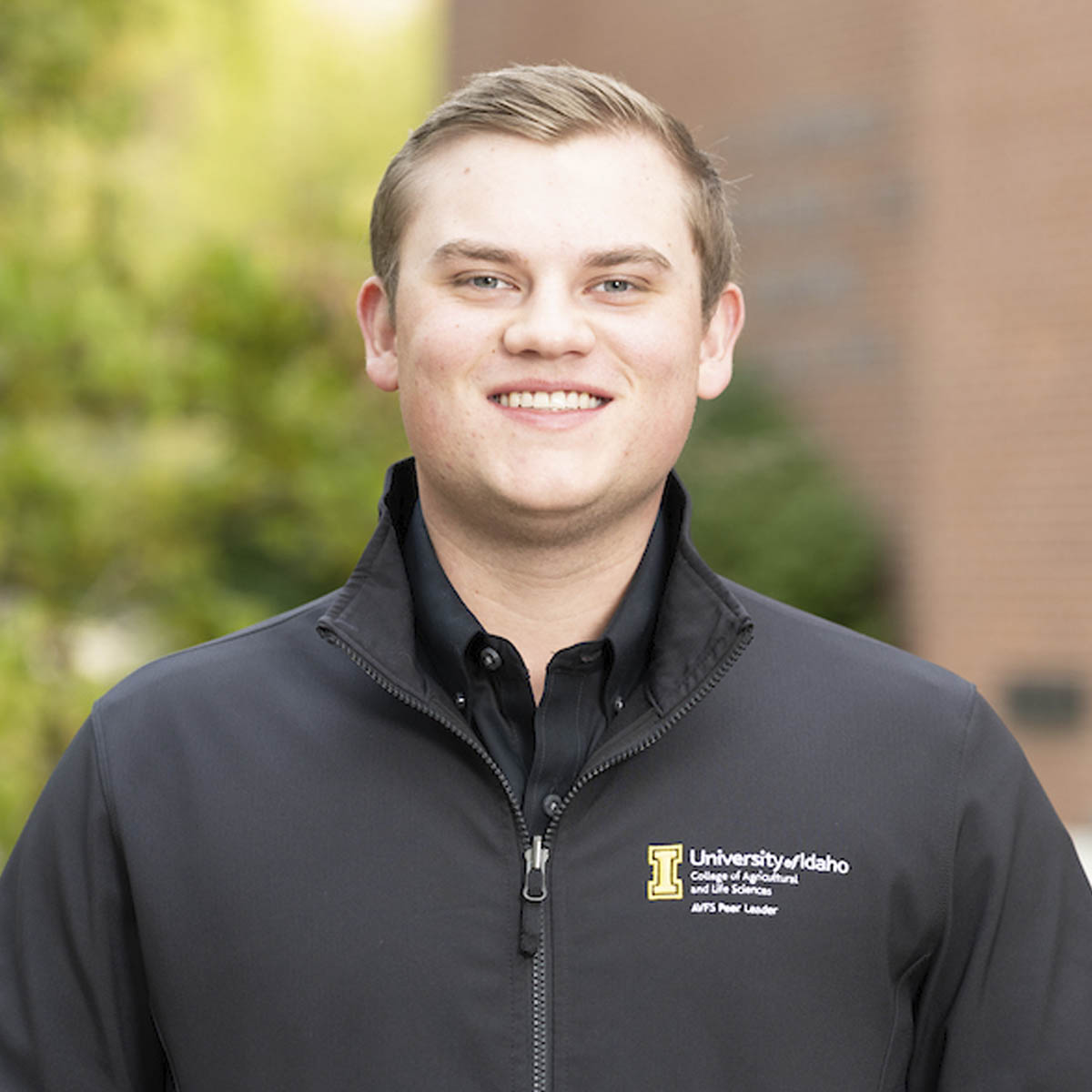 Weaning
complete
Blood Sampling
Weaning Begins
Blood Sampling
Blood Sampling
Start of 
Supplementation
&
Blood Sampling
End of 
Supplementation
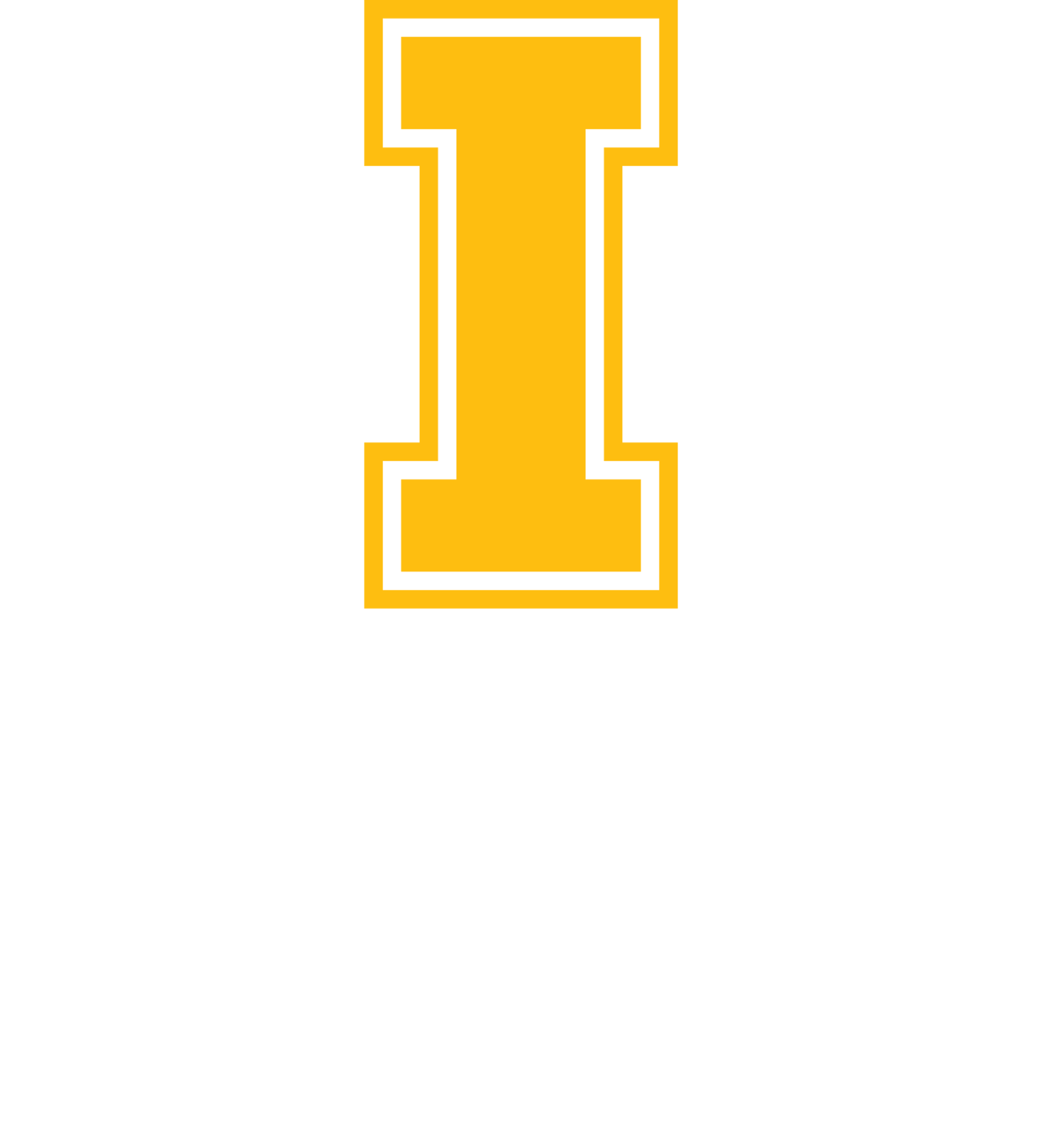 Abrupt Weaning
H. Rasmussen*1, D., Kontechy1 M. Mahdavi-Yekta1, M. Larson1, A. H. Laarman2, P. Rezamand1, A. Ahmadzadeh1 ; 1University of Idaho, Moscow, Idaho, United States of America, 2University of Alberta , Edmonton, Alberta, Canada
Day 3
Day 7
Day 50
Day 54
Day 56
Day 57
Day 58
End of 
Supplementation
Weaning 
Begins
Blood Sampling
Start of 
Supplementation
& 
Blood Sampling
Weaning Complete
Blood Sampling
Blood Sampling
Background
Results
Data Collection
Data Collection
Body weight, heart rate, respiratory rate, & rectal core body temperature were measured weekly. 
Blood samples were obtained on days 3, 7, onset of treatment, and completion of weaning (Figure 1)
Calf starter intake & forage intake were weighed twice daily 
Hematology 
Whole blood samples were analyzed for platelets, red and white blood cell counts using a hematology analyzer (Abaxis Vetscan HM5)
Statistical Analysis 
All data were analyzed using PROC MIXED in SAS with weaning pace and probiotic supplementation as fixed effects
Many dairy producers use blanket prescriptions a herd treatment 1
More than 85% of digestive related illnesses in heifers were treated with “any antibiotic” 1
Rise in antimicrobial use causes concerns associated with increased antimicrobial resistance 2
Enteric pathogens showed resistance of approximately 47.5% of the antimicrobials tested 2
Probiotics fed to pre-weaned calves showed 3:
Increased body weights at 2 months of age
Increased ratio of lactic acid bacteria to Escherichia coli in            fecal microbiome
Study Timeline
Objectives
Chart 1: Average Daily Gain During Treatment (ADGTX) in abruptly weaned calves was greater by 0.42 kg than gradually weaned calves (P = 0.009)
To Observe:
The effect of novel bovine calf-gut originated Lactobacillus supplemented as a direct fed microbe during weaning on vital signs, hematology, feed intakes, and average daily gain.
The effect of weaning on vital signs, hematology, feed intakes, and average daily gain
To Discern any interactions between weaning pace and probiotic supplementation
Health, Hematology, and Intake
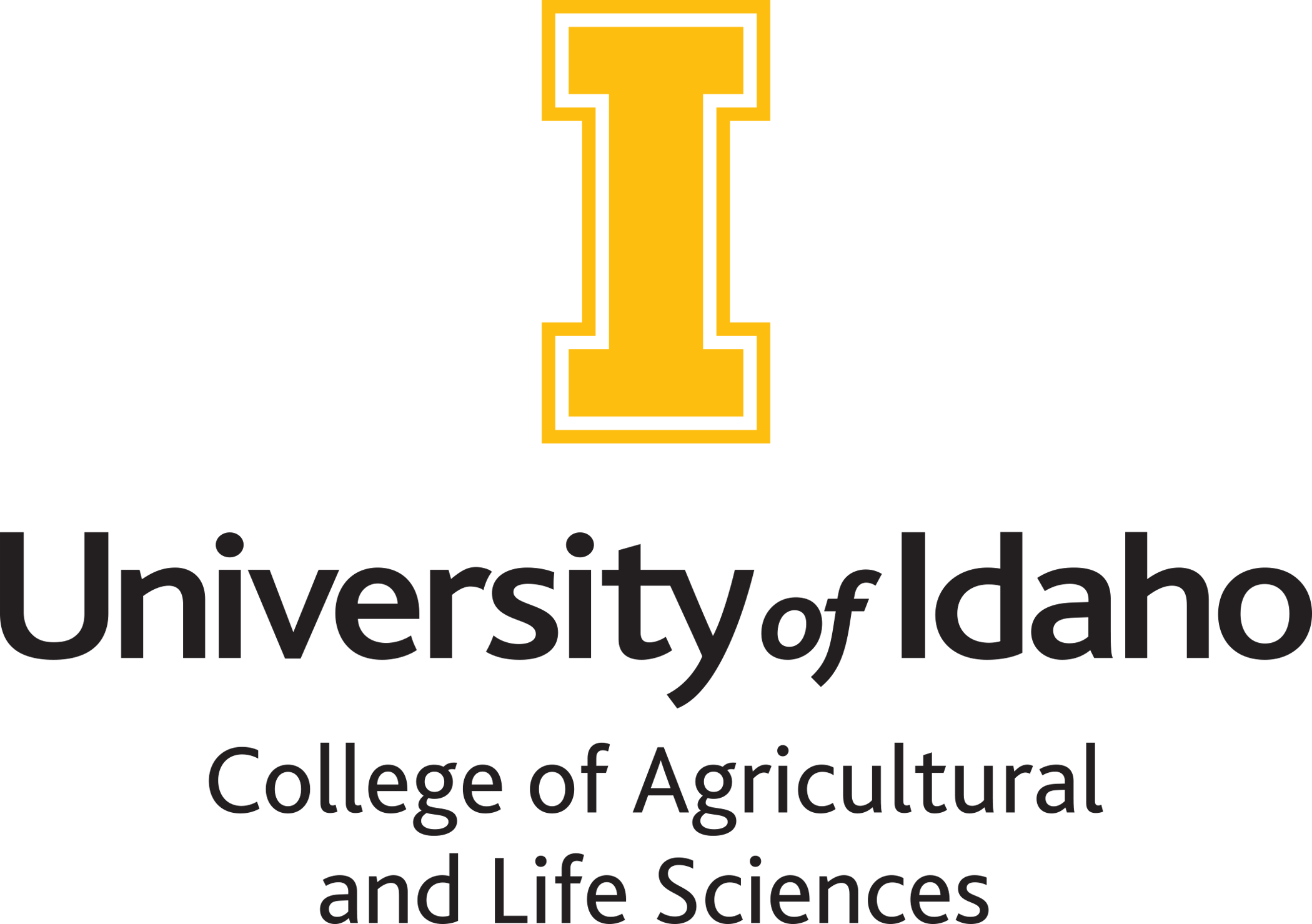 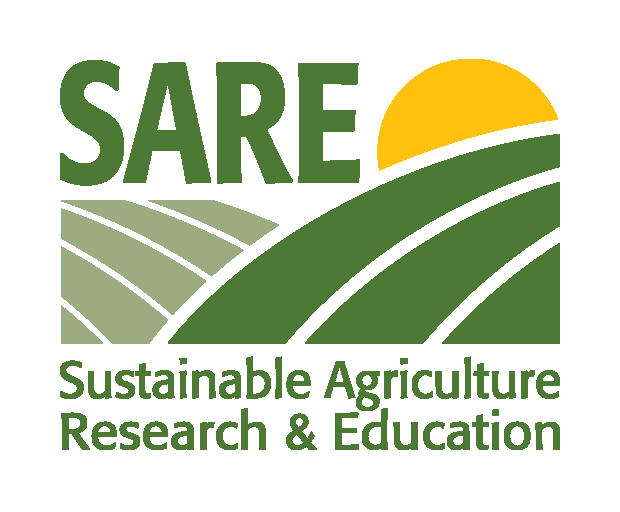 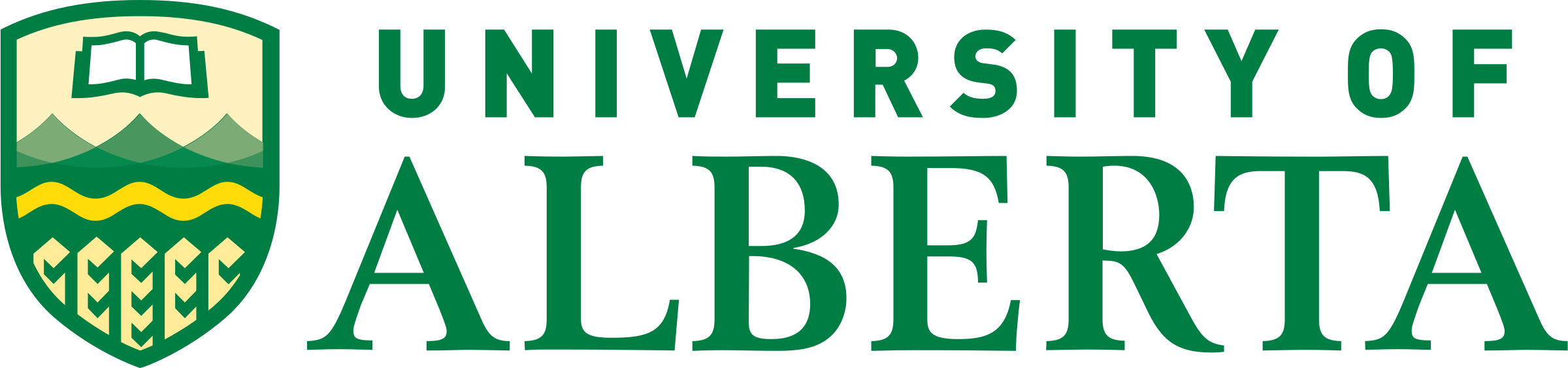 Methods and Materials
Animals
Holstein bull calves (n=38)
Housed in individual hutches 
Fed 6 pints milk replacer twice daily 
Free access to water, calf starter, and forage

Study Design 
2x2 factorial design with weaning method and probiotic supplementation as factors 

Weaning Method
Abrupt(A): Three step downs of 2 pints, over three days 
Gradual(G): Seven step downs of 0.85 pints, over 14 days

Probiotic supplementation 
Control(C): receive no supplement in milk replacer
Treatment group(P): receive 1.0x109 CFU/day of freeze-dried Lactobacillus agili, L. delbrueckii, L. mucosae, and L. rueteri in milk replacer for 7 days

Treatment Groups 
Abrupt-Control(AC): n=10   • Abrupt-Probiotic(AP): n=10
Gradual-Control(GP): n=9   • Gradual-Probiotic(GP): n=9
Figure 1: Schedule depicting sampling times, weaning schedule, and supplementation period for abrupt and gradual weaning paces
Table 1: Neither weaning pace or probiotic supplementation influenced health, hematology, or intake measures
Acknowledgments/References
Summary/Conclusion
The Konetchy/Rezamand Lab
The Laarman Lab
WSARE
J&K Dairy
AVFS Faculty and Staff


(1)Usda. 2012. Dairy heifer raiser 2011, an overview of operations that specialize in raising dairy heifers. Animal and plant health inspection service. Pp 127-130. Co. Usa.
(2) Manyi-loh, C., Mamphweli, S., Meyer, E., & Okoh, A. (2018). Antibiotic use in agriculture and its consequential resistance in environmental sources: potential public health implications. Molecules (basel, switzerland), 23(4), 795. Https://doi.Org/10.3390/molecules23040795
 (3)Agazzi,a., Tirloni, e.,  Stella, s., Maroccolo, s., Ripamonti, b., Bersani, c., Caputo, j., Dell’orto, v., Rota, n. & Savoini,g. (2014). Effects of species-specific probiotic addition to milk replacer on calf health and performance during the first month of life. Annals of animal science,14(1) 101-115. Https://doi.Org/10.2478/aoas-2013-0089 [1]  
(4) Wolfe, A.R., Rezamand, P., Augistinho, B.C., Konetchy, D.E., Laarman, A.H. (2023). Effects of weaning strategies on health, hematology, and productivity in Holstein dairy calves. Journal of Dairy Science, 106(10) 7008-7019. https://doi.org/10.3168/jds.2022-22738
This study showed that at the weaning time, abruptly weaned calves have a greater average daily gain compared with gradual weaning.
However, this contradicts findings from a previous study conducted by our lab, where gradually weaned calves showed increased average daily gain.4 
Neither probiotic supplementation nor weaning pace showed  any significant influence on health measures, hematology, or feed intakes
By observing indicators of stress and illness, as well as productivity measures during weaning of calves, this study has demonstrated potential methods for helping to prevent increased stress and disease incidence, while increasing calf productivity.
sf